Tájékoztatás az Országos Statisztikai Adatfelvételi Programba tartozó elsődleges és másodlagos adatforrásokról
az Országos Statisztikai Tanács és a Nemzeti Statisztikai Koordinációs Testület részére
Dr. Nagy Eszter
2020.10.07.
I. Kormányrendeleti tartalom és változásai
Az OSAP Korm. rendelet 2021. évre tervezett adatgyűjtéseinek száma: 217 db, a statisztikai célú adatátvételek száma: 7 db.
Adatfelvételek 2020-2021
2
Az OSAP Korm. rendeleti tartalmak megoszlása szakstatisztikai területek szerint
3
Az OSAP Korm. rendeleti tartalom változatlan, módosított és új adatfelvételei, 2020-2021
1 új KSH adatgyűjtés:
 2521 A távközlési szolgáltatás árbevétel adatai

4 új KSH-ITM közös elrendelésébe tartozó adatgyűjtés:
2522-8049 A vezetékes internetszolgáltatás adatai 
2523-8050 A mobiltelefon- és internetszolgáltatás adatai 
2524-8051 A televízió szolgáltatás adatai
2525-8052 A vezetékes távközlési szolgáltatás adatai
4
A Korm. rendeletben elrendelt adatgyűjtések kérdőíveinek változásai, okai
5
II. Kormányrendeleten kívüli adatátvételek
Az OSAP Korm. rendeleten kívüli 2021. évre tervezett adatátvételeinek száma: 287 db, ebből a HSSz szerveinek elrendelésébe tartozik 40 db, a KSH elrendelésébe tartozik 247 db.
Szünetelő adatátvételek:
*2233	Fogvatartotti jelentés (BM-mel való egyeztetés folyamatban, várhatóan élő lesz 2021-ben. Jelenleg azért szünetelő, mert 2018 óta nem kapunk adatot. A listában emiatt még nem szerepel) 
2267	Alapadatok a fizikai és szellemi foglalkozásúak munkaidőmérlegéhez a Központosított illetményszámfejtési rendszerben lévő szervezetekről (hosszabb ideje szünetel)
2278	Postai irányítószámok (hosszabb ideje szünetel)
6
III. Önkéntes adatgyűjtések
A KSH által 2021. évre tervezett önkéntes adatgyűjtések száma: 10 db
Módosuló: 7 db adatgyűjtés
Szünetel: 3 db adatgyűjtés (2153 HKF; 2441 „Miből élünk Háztartások pénzügyeire és fogyasztására vonatkozó európai adatfelvétel”; 2518 „Háztartások fogyasztási szokásai”)
Megszűnik: 2 db (1970 „Statisztikai adatlap az (állandó) tartózkodási kártyát vagy letelepedési engedélyt kapott külföldi állampolgárokról”; 2510 „Felmérés a szellemi termékek gazdasági tulajdonlásáról” )
Az önkéntes adatgyűjtések gyakorisága
7
IV. További lépések
OSAP Kormány előterjesztés összeállítása, (NSKT, OST ülést követően), véleményeztetési eljárás lefolytatása
HSSZ egymás közti adatátvételeinek aktualizálása (október) 
OSAP teljesülés elemzés egyeztetése, közzététel (október)
2020 december közepén a végleges Program közzététele a KSH honlapján
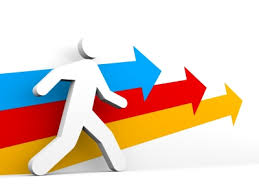 8
Köszönöm a figyelmet!
9